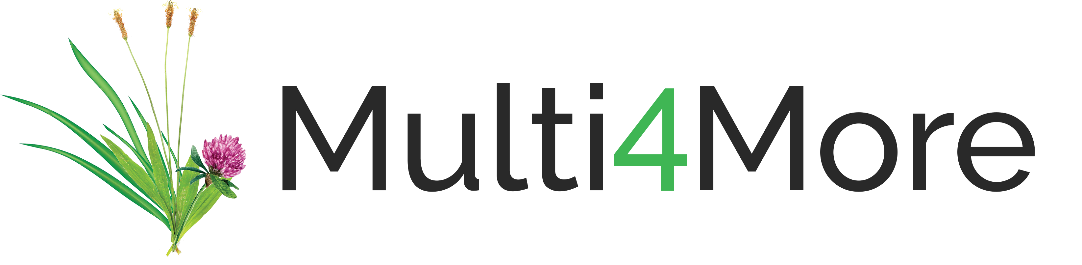 Multispecies Swards  Mechanisms for Diversity Effects
Version 1 
Slides may change over time as new studies arise
[Speaker Notes: V1- created 7/7/23]
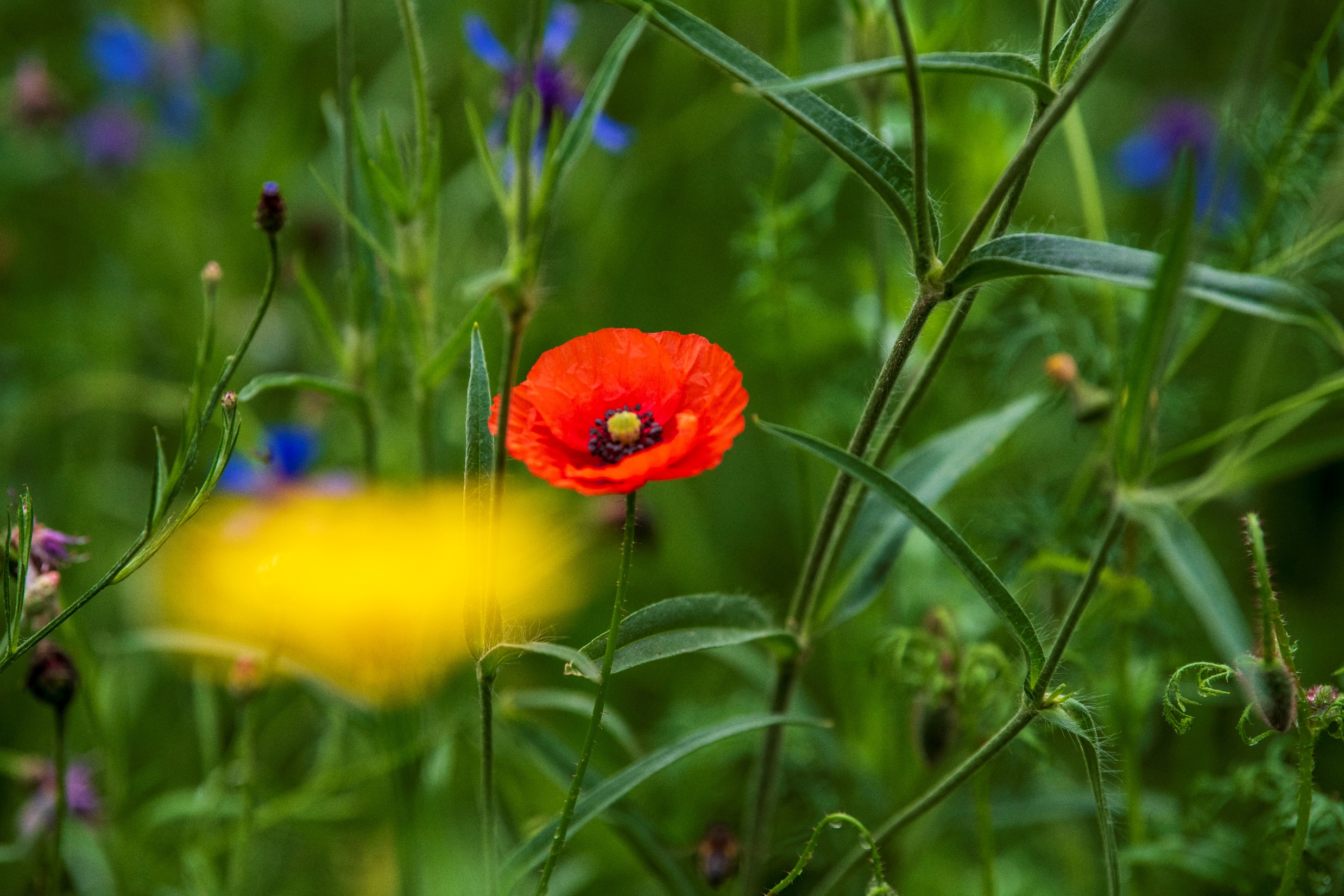 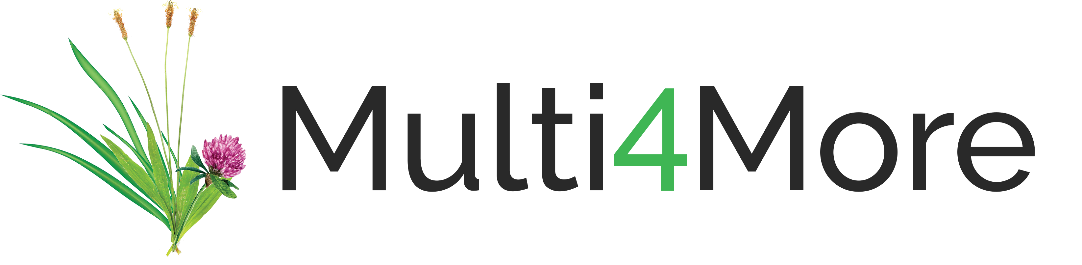 Multispecies Swards  Mechanisms for Diversity Effects
[Speaker Notes: V1- created 7/7/23]
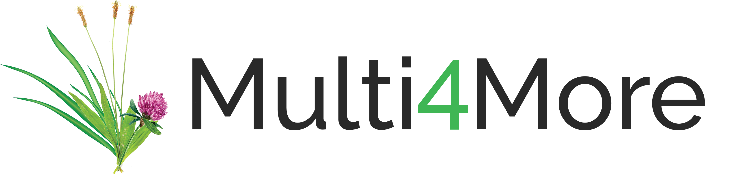 Overview
Explore diversity effects in multispecies swards: overyielding and niche complementarity
Understand how functional trait differences lead to varied resource utilisation
Discuss facilitation and increased positive interactions between species
Highlight the importance of both above-ground and below-ground diversity
The Diversity Effect
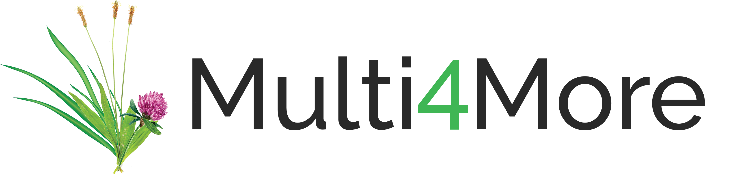 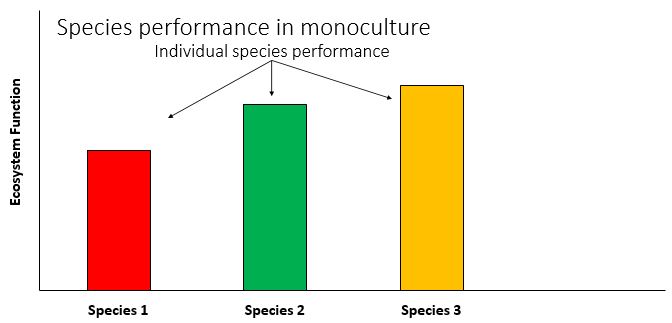 The Diversity Effect
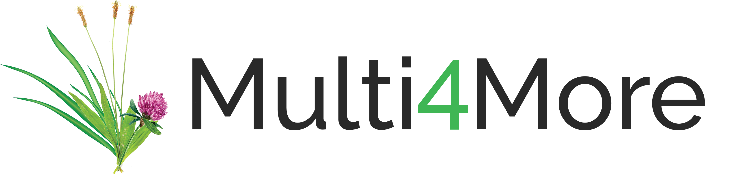 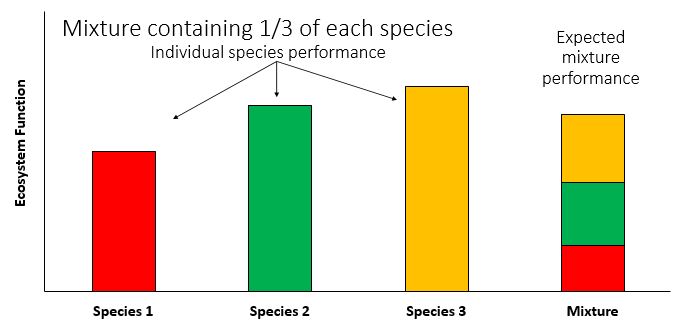 The Diversity Effect
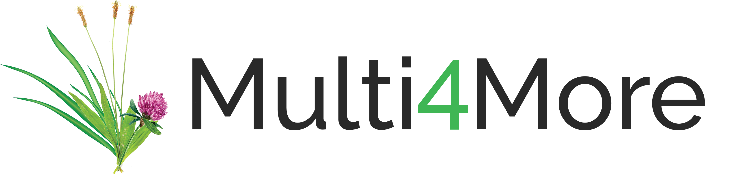 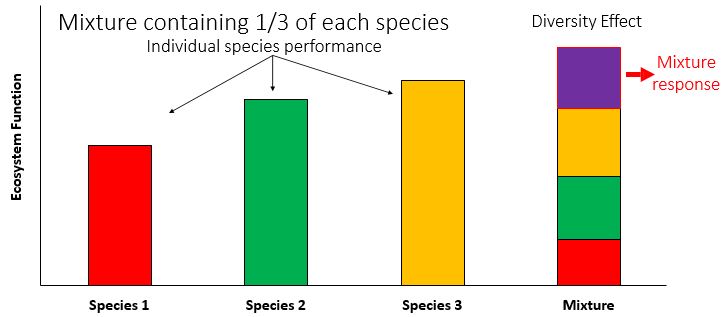 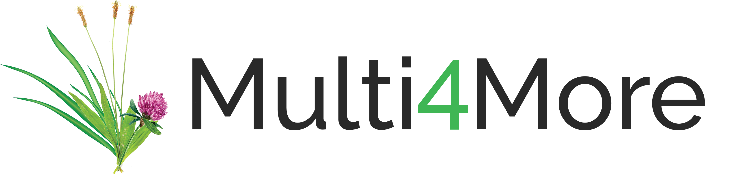 Mechanisms
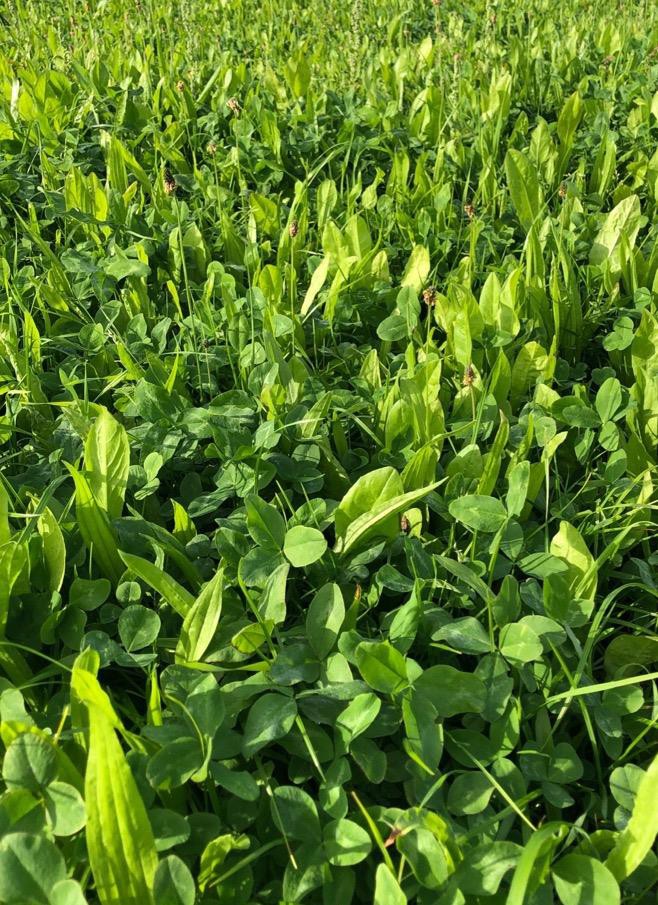 Niche complementarity
Functional trait differences lead to resources being used differently

Facilitation 
Increased positive interactions between species
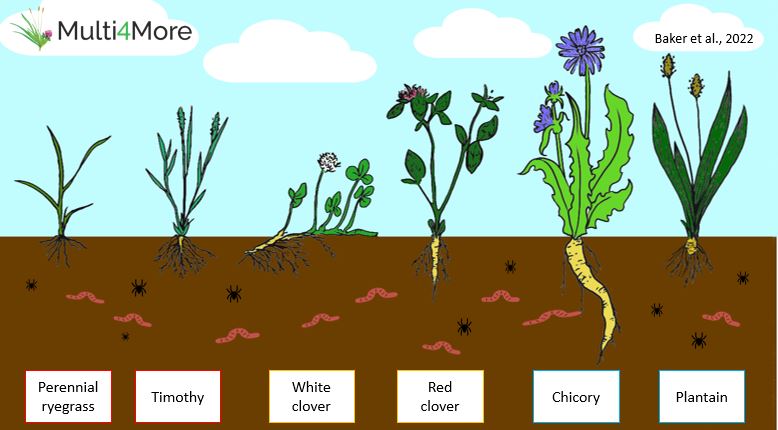 Illustration of species in a multispecies sward
[Speaker Notes: Diversity not only above ground in terms of plant architecture and seasonality, but also beneath the ground

The grasses provide stability to the soil, the clovers fix nitrogen

The deep tap roots of the red clover and chicory plants can also be seen here. These tap roots give the sward enhanced drought resistance by accessing water at lower soil levels. The large roots also help to improve soil quality by promoting aeration and water infiltration.]
Thank you
Funded by
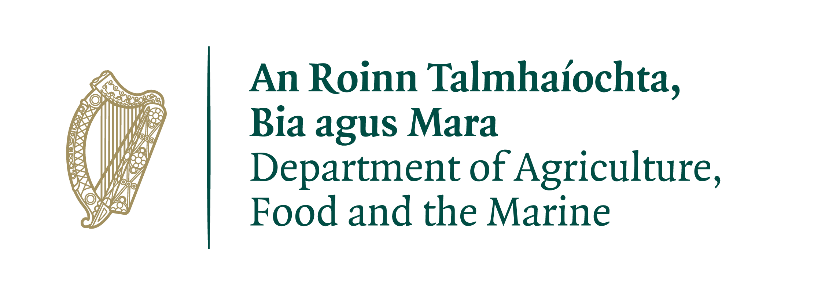 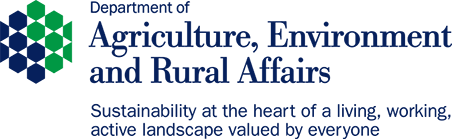 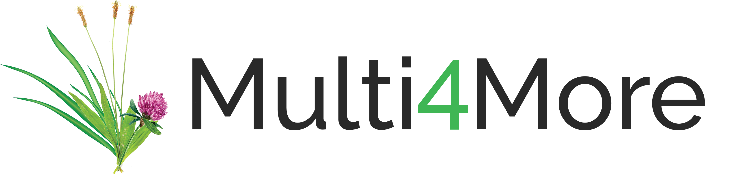 Supported by
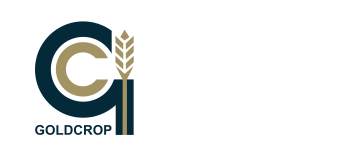 https://multi4more.ie/
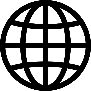 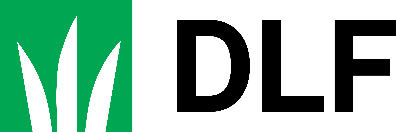 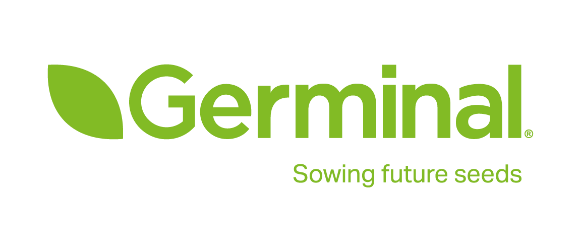 Project partners
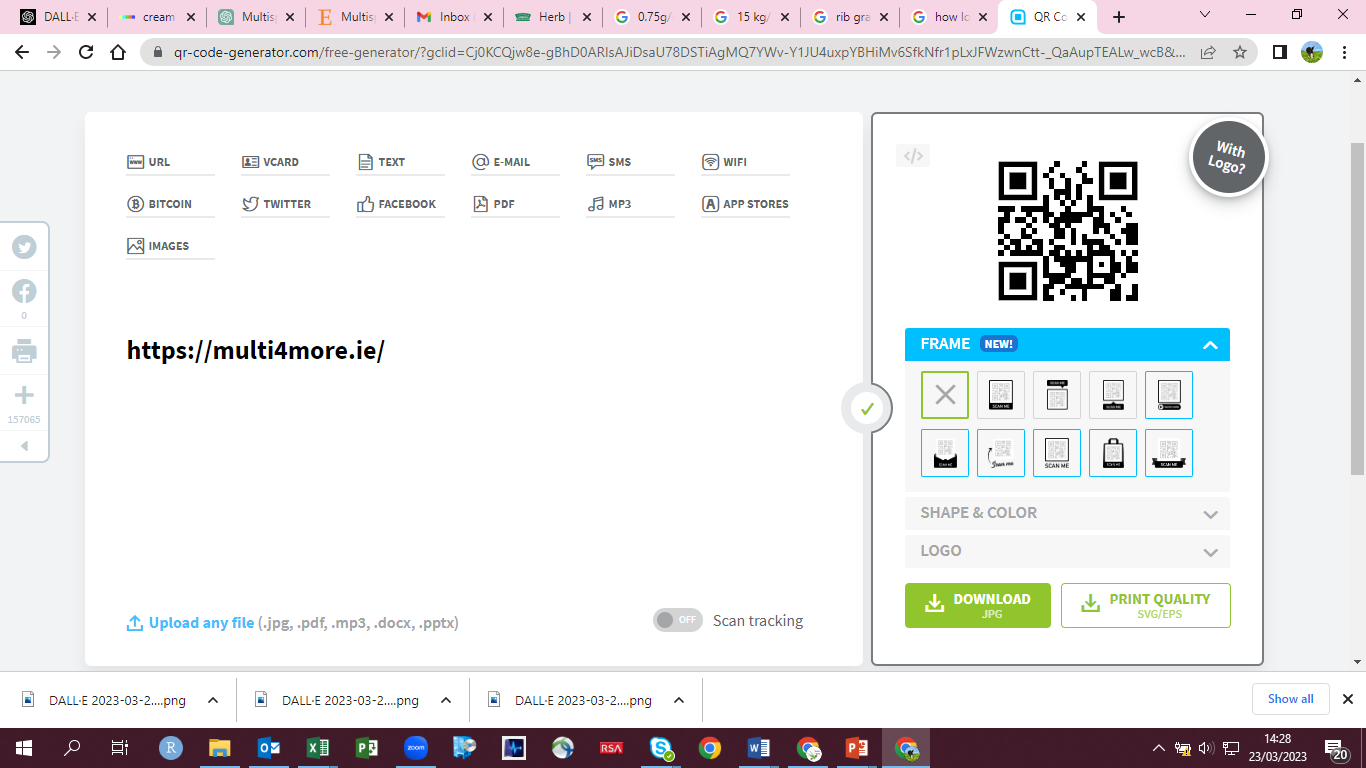 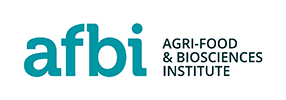 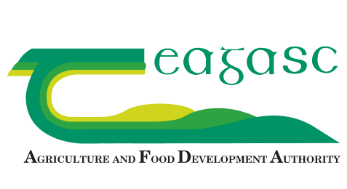 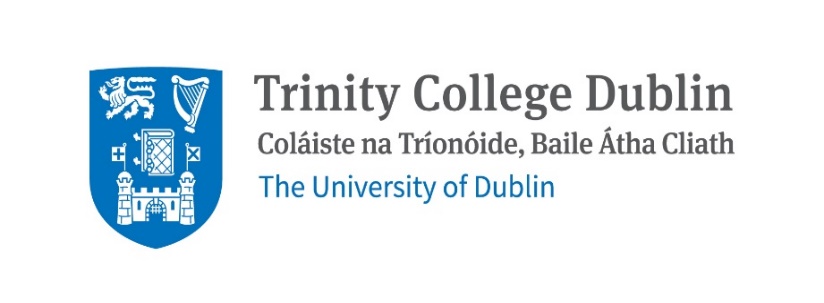 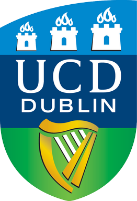